Игра-драматизация
по сказке
«Репка»
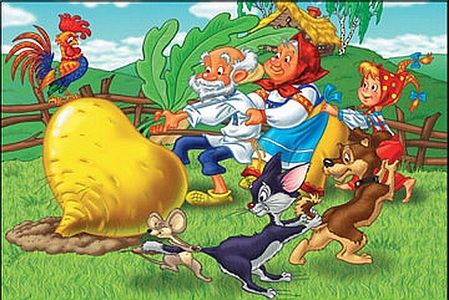 Игра-драматизация «Репка» нацелена на приобщение детей к народному искусству, развитие интереса к его художественному образу.
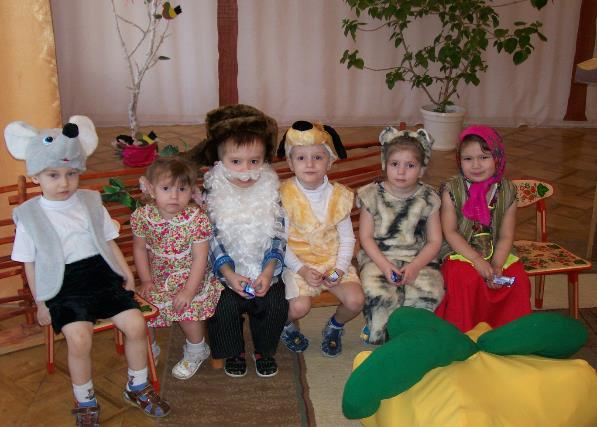 Цель:
Познакомить детей с русским народным искусством.
Воспитывать у детей любовь к русскому народному творчеству, поощрять добрые отношения, внимание друг к другу.
Развивать выразительность движений и мимики.
Задачи:
Приобщить детей к русскому народному творчеству.
Познакомить с русским народным бытом, традициями.
Драматизировать песни, потешки, прибаутки из собрания местного фольклора.
Вызывать у детей интерес к театру посредством знакомства с некоторыми видами театра (пальчиковый, настольный, кукольный).
Организация предметно-развивающей среды
иллюстрации разных матрёшек; 
детские музыкальные инструменты; 
книги русских народных сказок, иллюстрации по сказкам; 
иллюстрации с изображением старинной одежды;
иллюстрации о труде в поле, огороде, в избе, хлеву; 
выставку: «Русская изба»; 
народные игрушки, предметы обихода (посуда деревянная, печка, горшки); 
готовые формы для разукрашивания предметов быта, обводки по контуру, аппликации; 
народные инструменты ложки, бубен, свистульки;
Подготовительный этап
Познакомиться со сказкой «Репка».
Рассмотреть иллюстрации к сказке «Репка».
Дать характеристику героев сказки.
Познакомить детей с предметами быта, одежды, жилищем (избой).
Научить детей передавать образ героев через движения и мимику.
Провести игру-драматизацию «Репка».
Познакомить детей со сказкой «Репка».
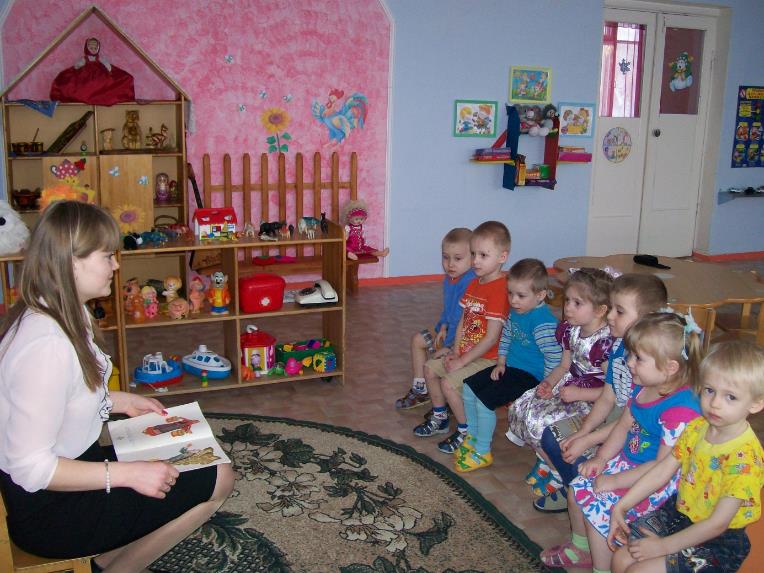 Рассмотреть иллюстрации к сказке, дать характеристики героям сказки «Репка».
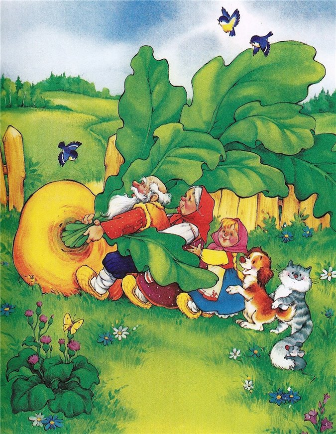 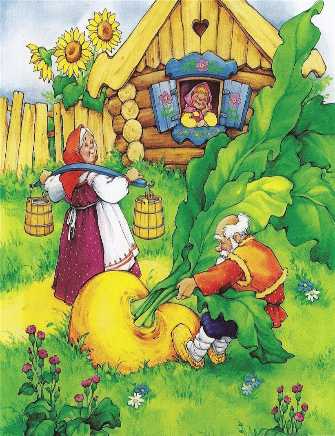 Познакомить детей с русскими народными предметами быта, одеждой, жилищем.
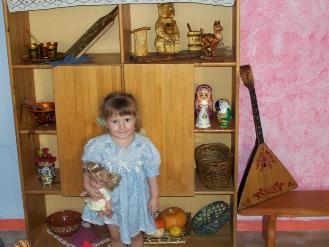 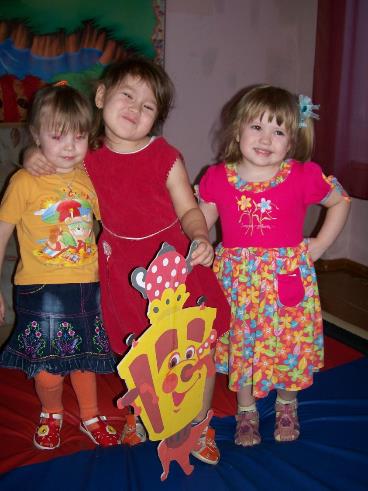 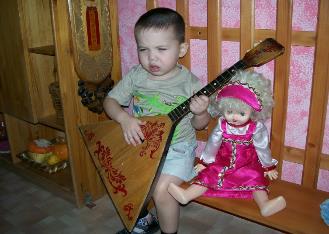 Научить детей передавать образ героев через движения и мимику.
Игры, помогающие развивать движение и мимику
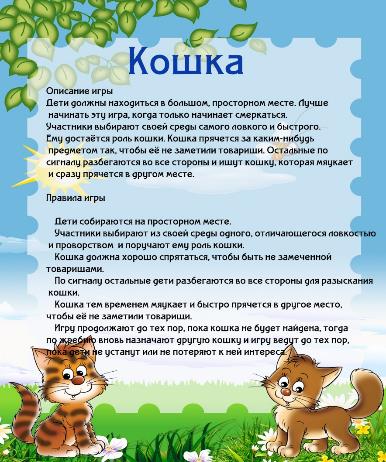 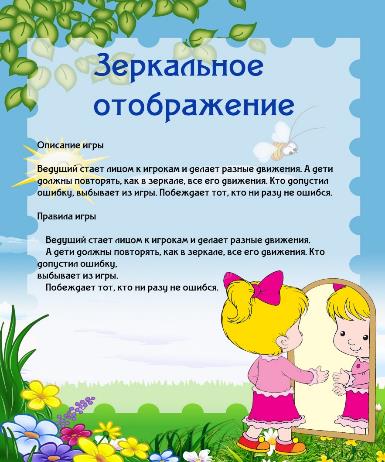 Подготовить атрибуты к сказке.
Совместно с родителями подготовить костюмы героев.
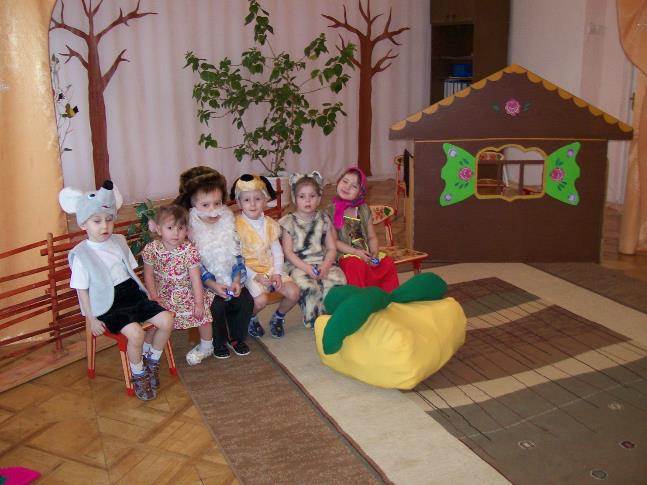 Итоги
Результатом проведенной работы стала успешная постановка игры-драматизации по сказке «Репка»
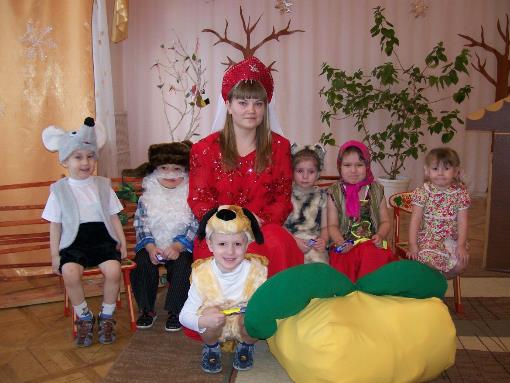 Составители
Воспитатель второй младшей группы «Ромашка» Галимова Наталья Валерьевна
Срок реализации  2 недели
МБДОУ №18 «Звездочка» г. Троицк 2012г.